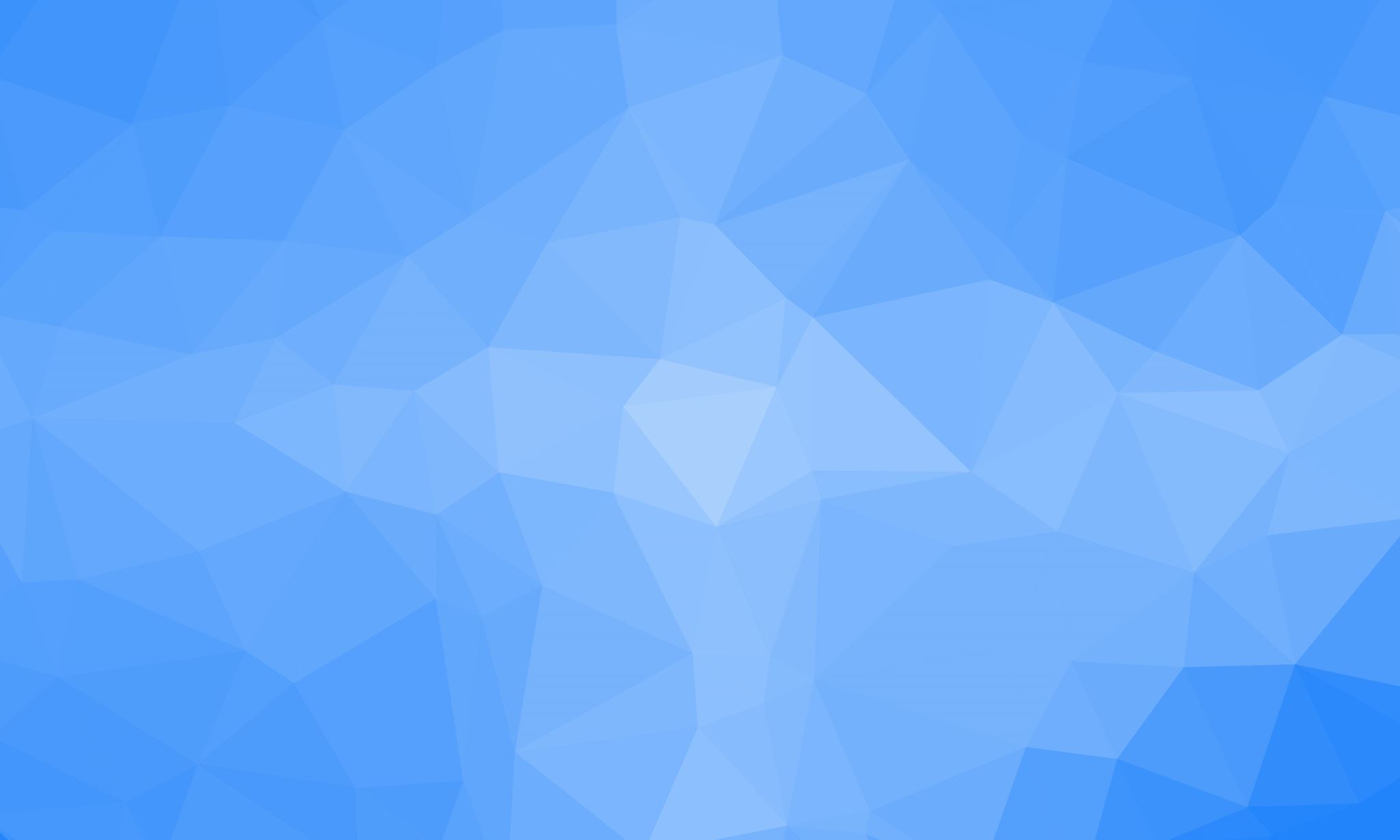 Zipyho a Jablíkovi kamarádi

Programy podpory duševního zdraví dětí MŠ a 1.stupně ZŠ



Marie Eliášová & Gabriela Kosjuková

Kutná Hora, 1. 11. 2022
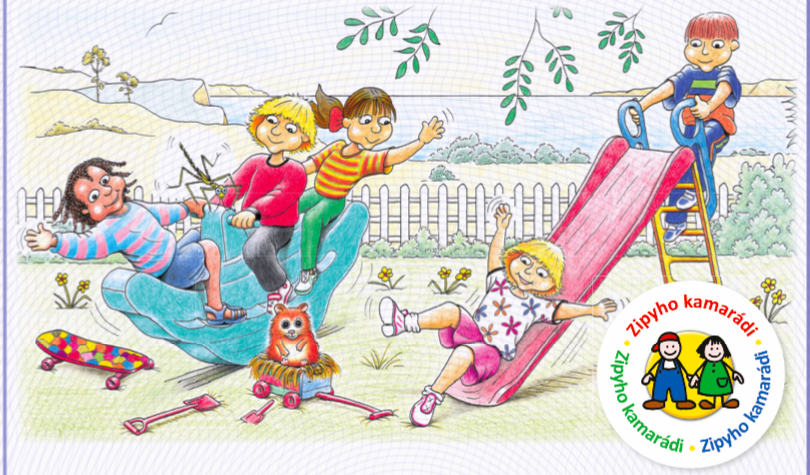 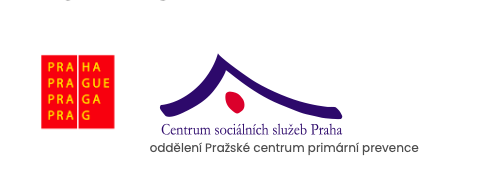 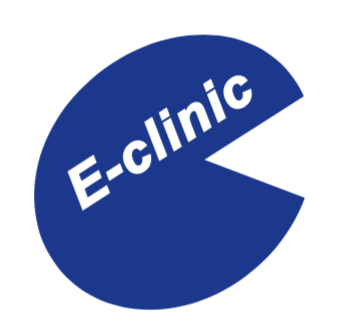 Metodiky pro pedagogické pracovníkyZipyho kamarádi pro práci s dětmi ve věku 5 - 7 let
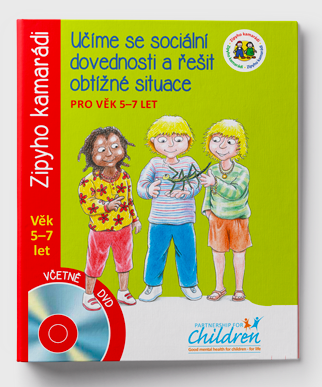 Jablíkovi kamarádi pro práci s dětmi ve věku 7 - 9 let
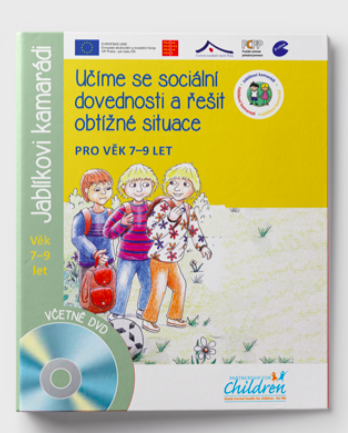 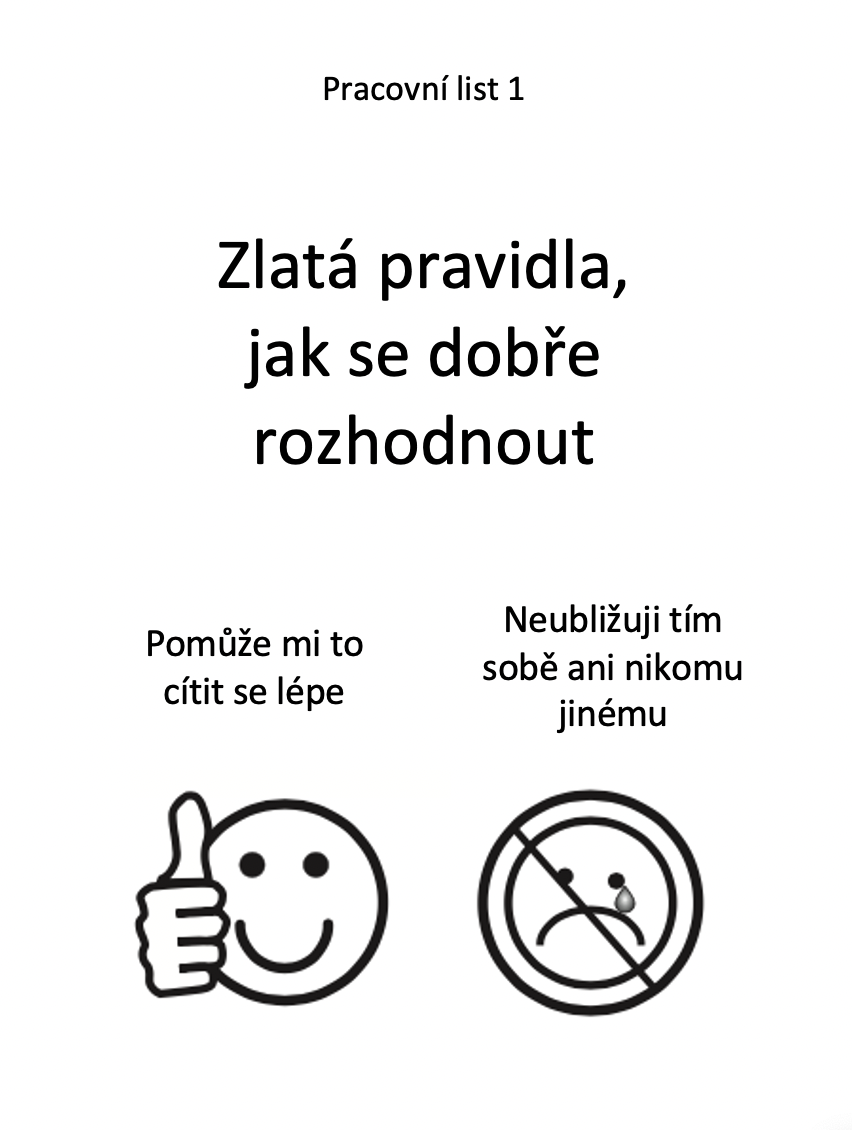 Zipyho a Jablíkovi kamarádi
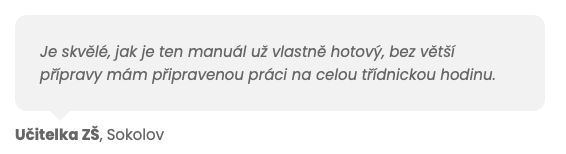 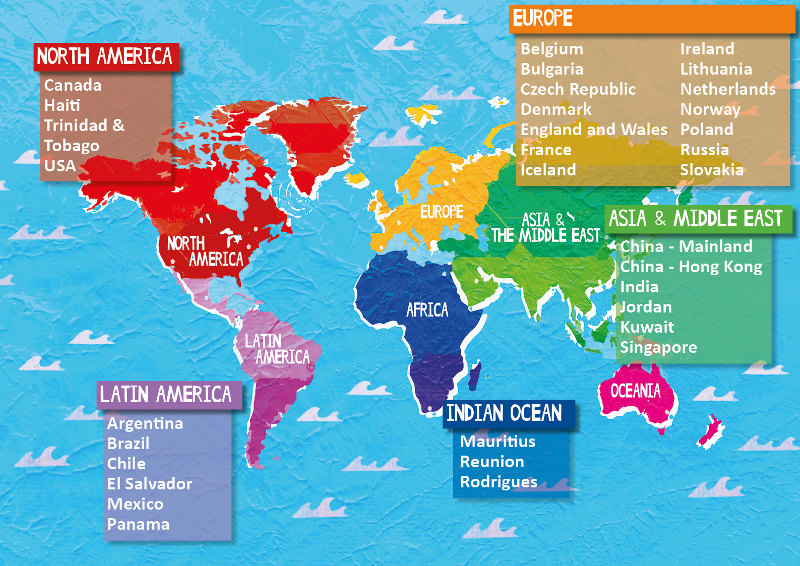 Česká studie2015-2016CSSPOvěření účinnosti programu Zipyho kamarádi na zlepšení copingových a sociálních dovedností dětíZpráva nawww.zipyhokamaradi.cz
Kurzy pro pedagogické pracovníkyAkreditované MŠMTE-clinic, z.ú.www.zipyhokamaradi.cz
SPARK Resilience pro poradenské pracovníkypro práci s dětmi ve věku 10 – 12 letskupiny 10 -15 dětí10 lekcí
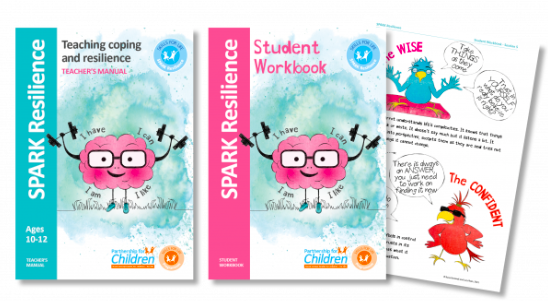 * Screeningový dotazník PHQ-9
Objednání kurzů
Děkujeme za pozornost!


Bc. Marie Eliášová
E-clinic, z.ú.
marie.eliasova@ecinstitut.cz


Bc. Gabriela Kosjuková
E-clinic, z.ú.
gabriela.kosjukova@ecinstitut.cz
zipy@ecinstitut.cz

www.zipyhokamaradi.cz